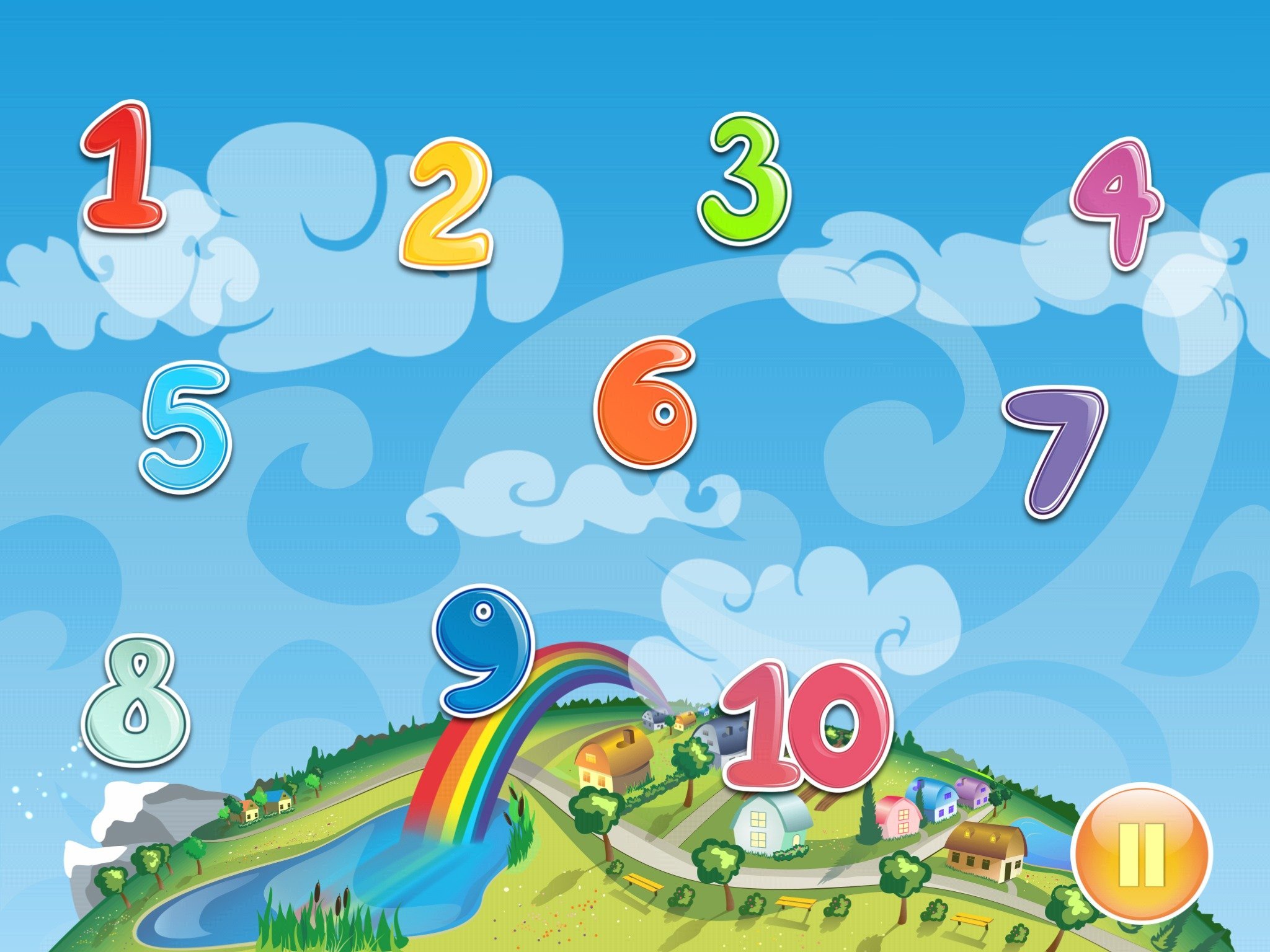 Matematika
2-sinf
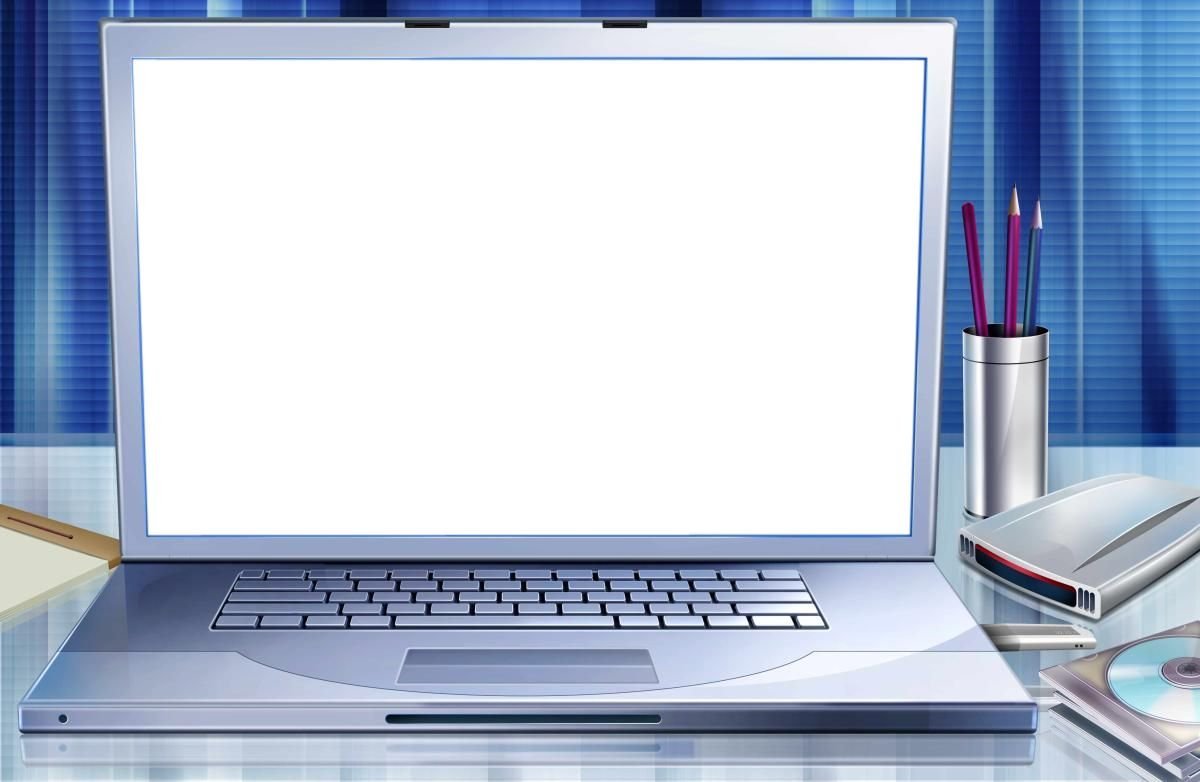 Mavzu: 
100 ichida sonlarni xonadan 
o‘tib qo‘shish usullari
(takrorlash)
(14-dars, 27-bet)
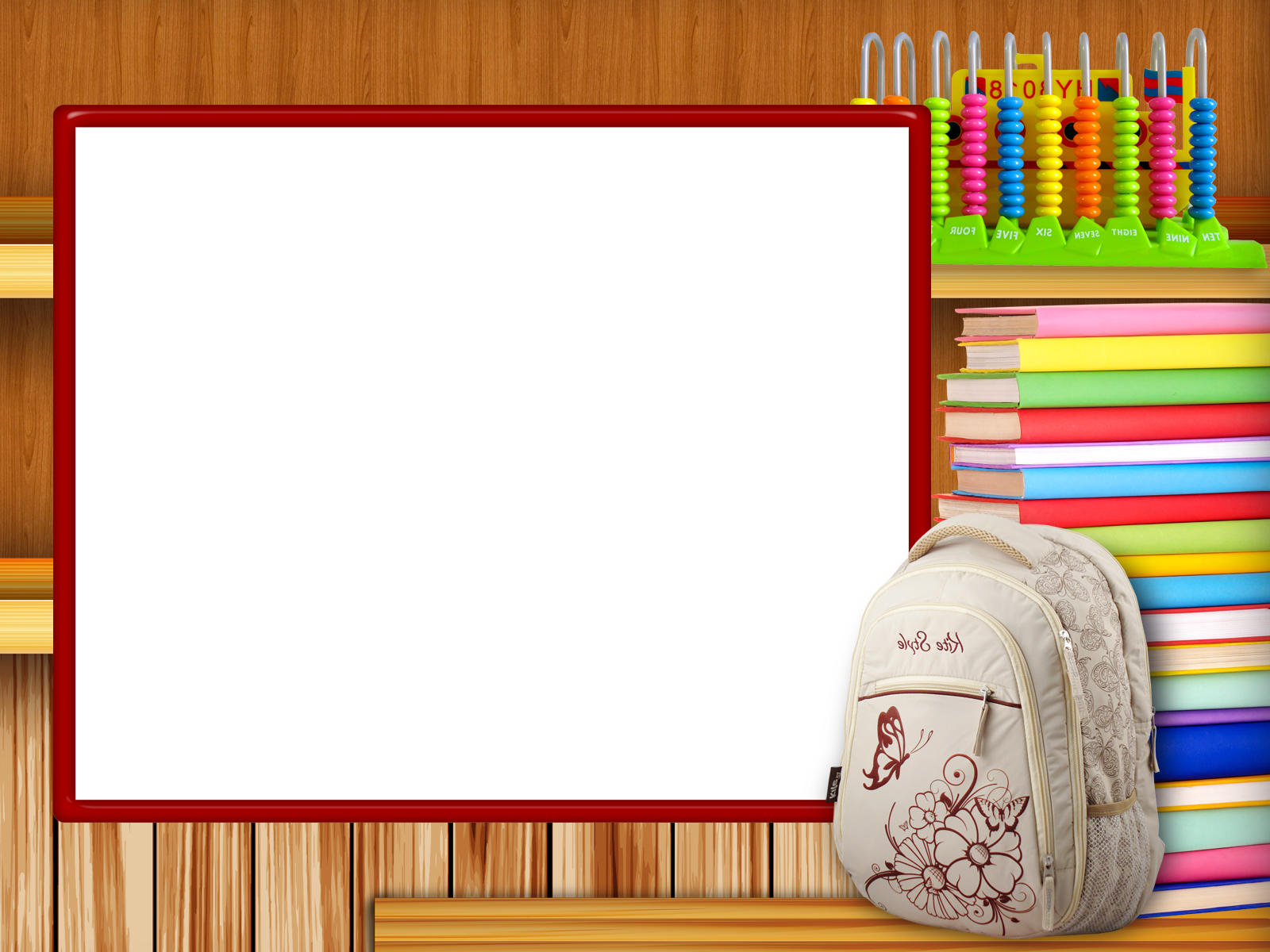 Mustaqil topshiriqni 
tekshiring:
26-bet,  5-misol.
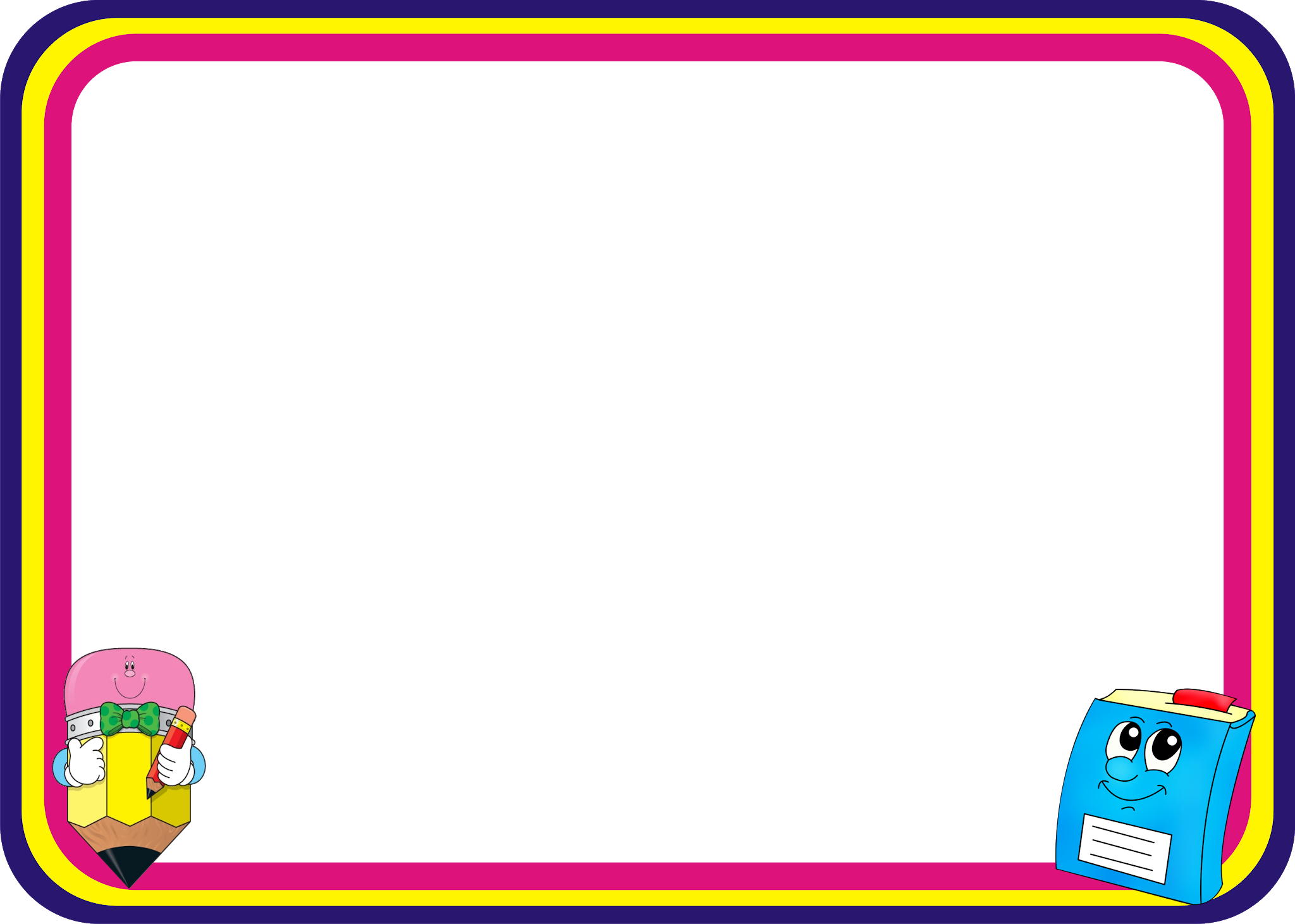 26-bet, 5-misol
Hisoblaymiz:
1
1
1
1
6 8
3 6
7
3 5
2 9
7 8
+
3 6
+
9
2 5
3 2
+
+
+
7
2
7
7
8
6
5
0
6
1
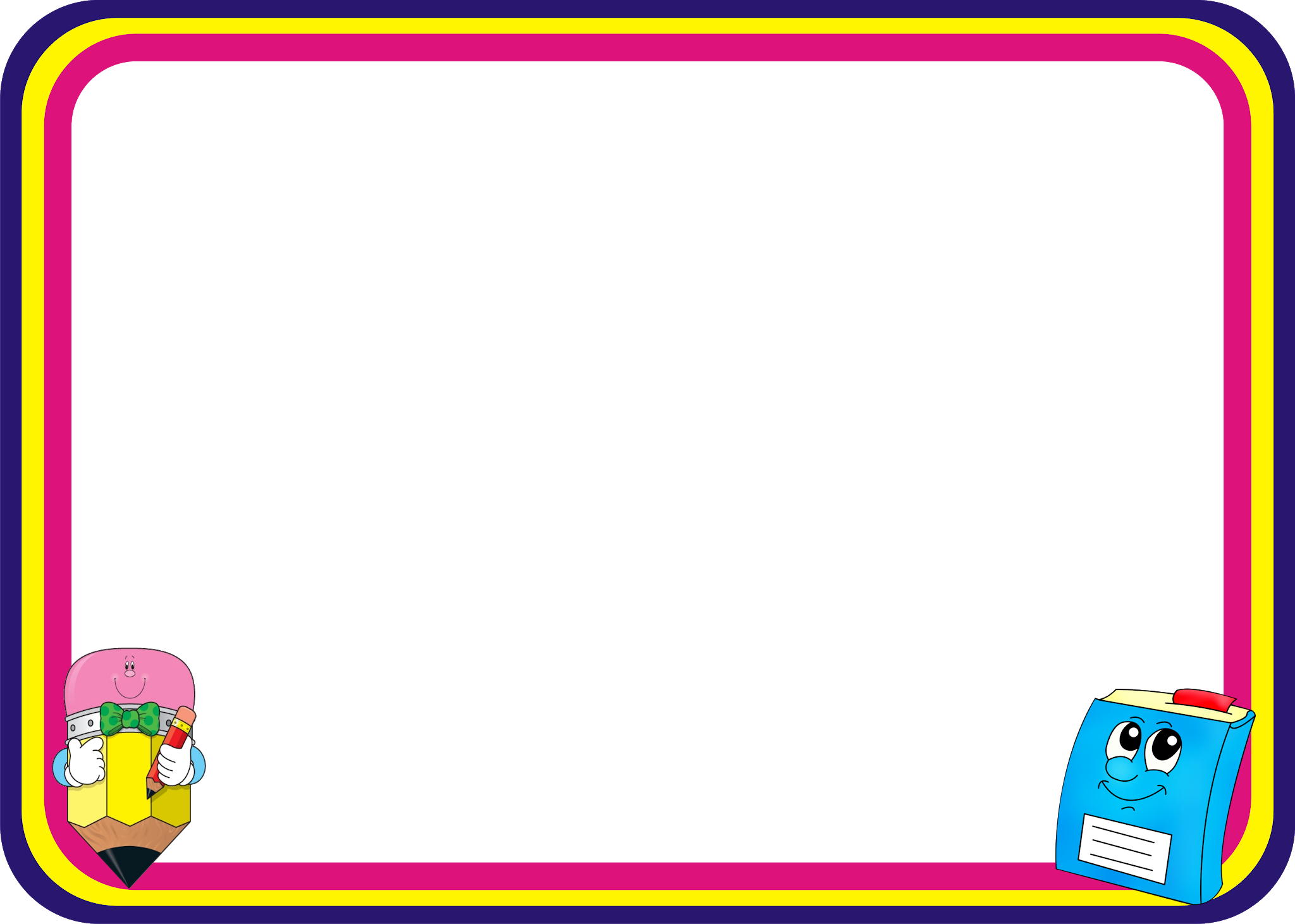 27-bet, 1-masala
Tenglik to‘g‘ri bo‘lishi uchun bo‘sh kataklarga mos
sonlarni yozamiz.
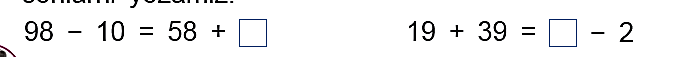 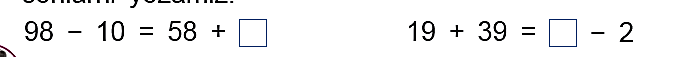 30
60
88 = 58 +
30
58 =        - 2
60
58 + 2 = 60
88 – 58 = 30
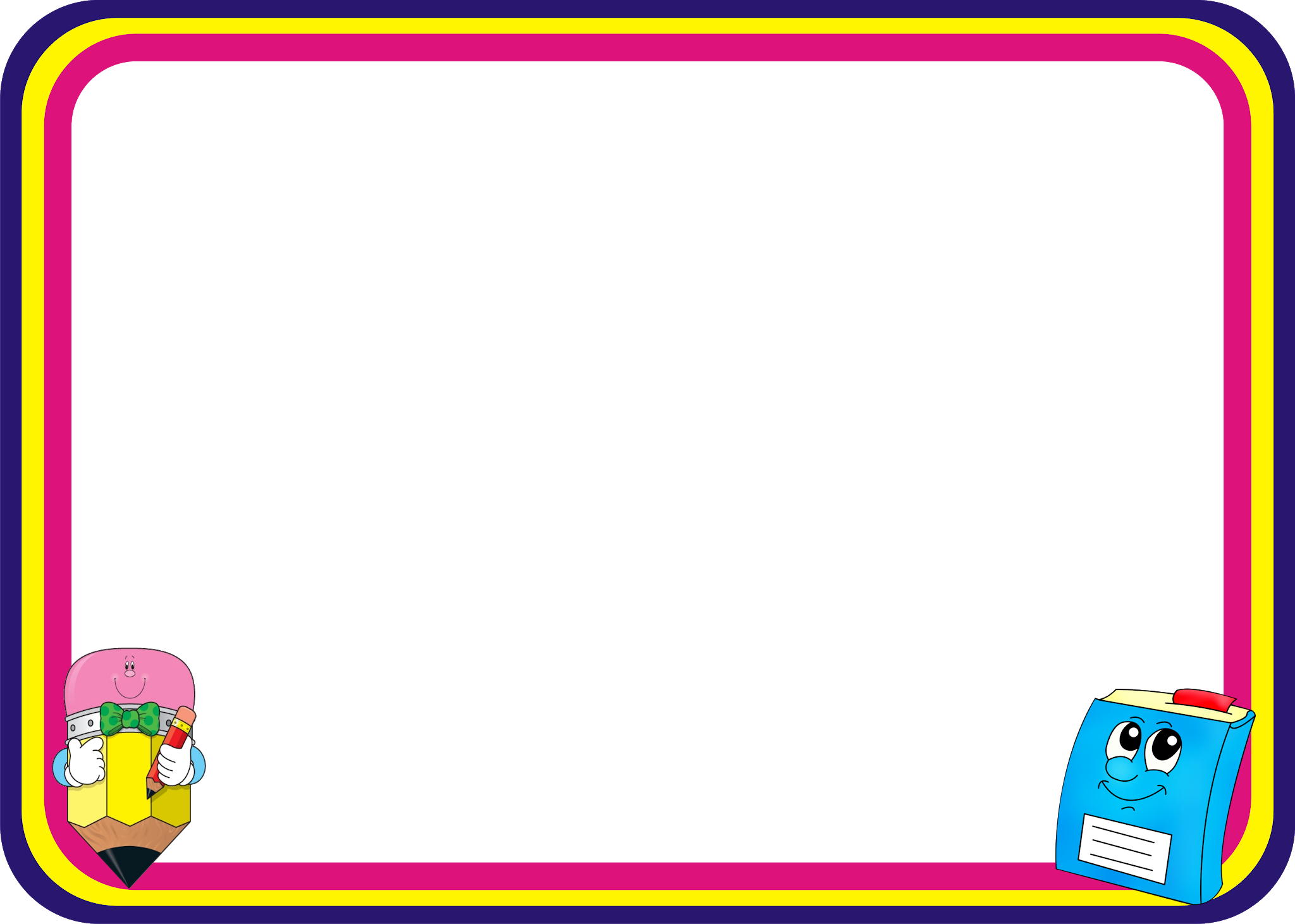 27-bet, 2-misol
Natijalarni topamiz
1
1
1
2 3
4 0
6 3
3 8
+
3 9
1 7
1 9
2 5
+
+
+
7
9
4
8
0
2
6
3
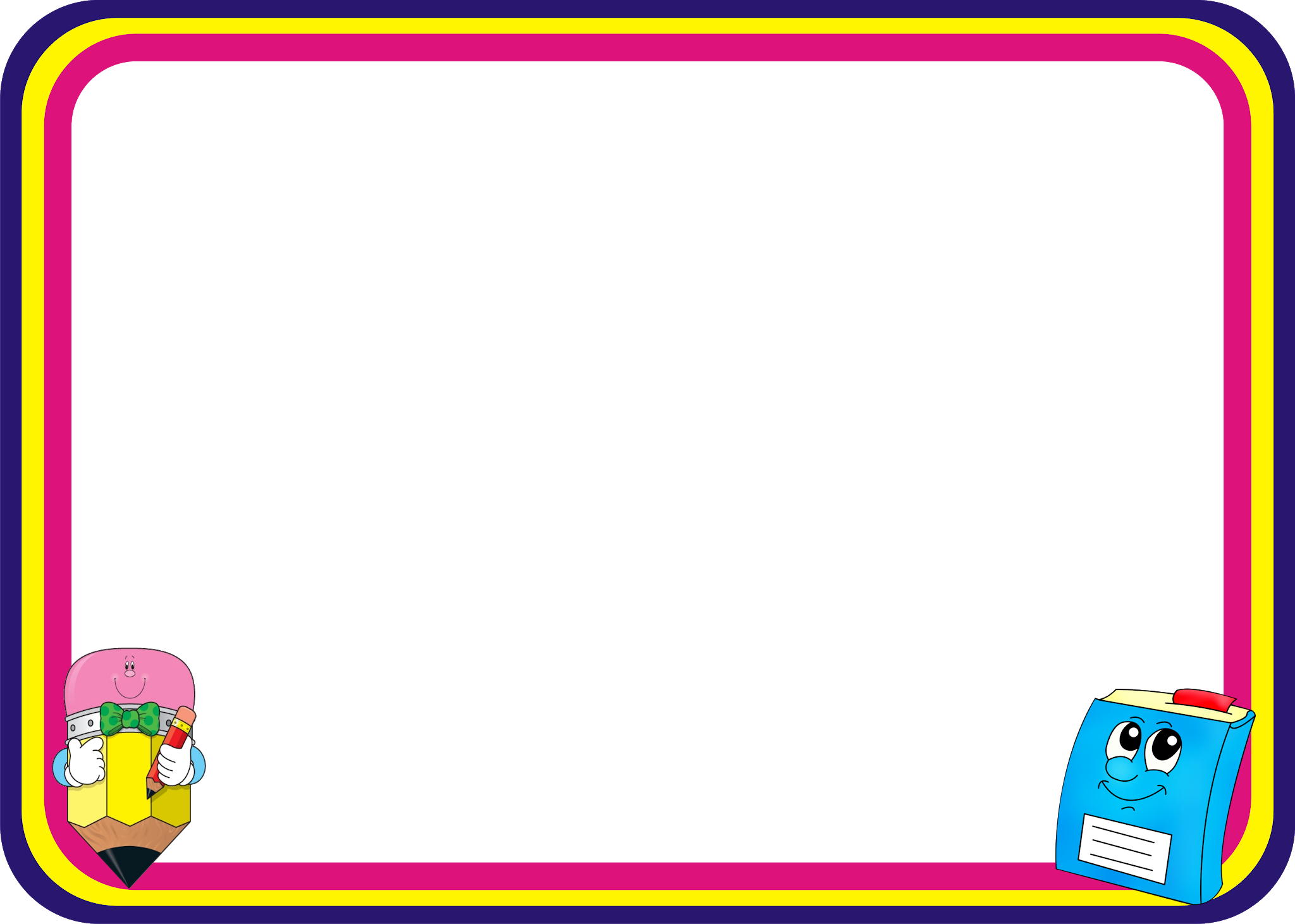 27-bet, 3-masala
Masalani  yechamiz:
Samokat va velosipedlar jami nechta?
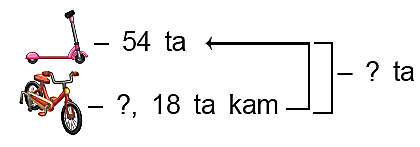 Yechish: 1) 54 – 18 = 36 (ta) – velosipedlar
2) 54 + 36 = 90 (ta) – jami.
Javbob: jami 90 ta.
ROLIK
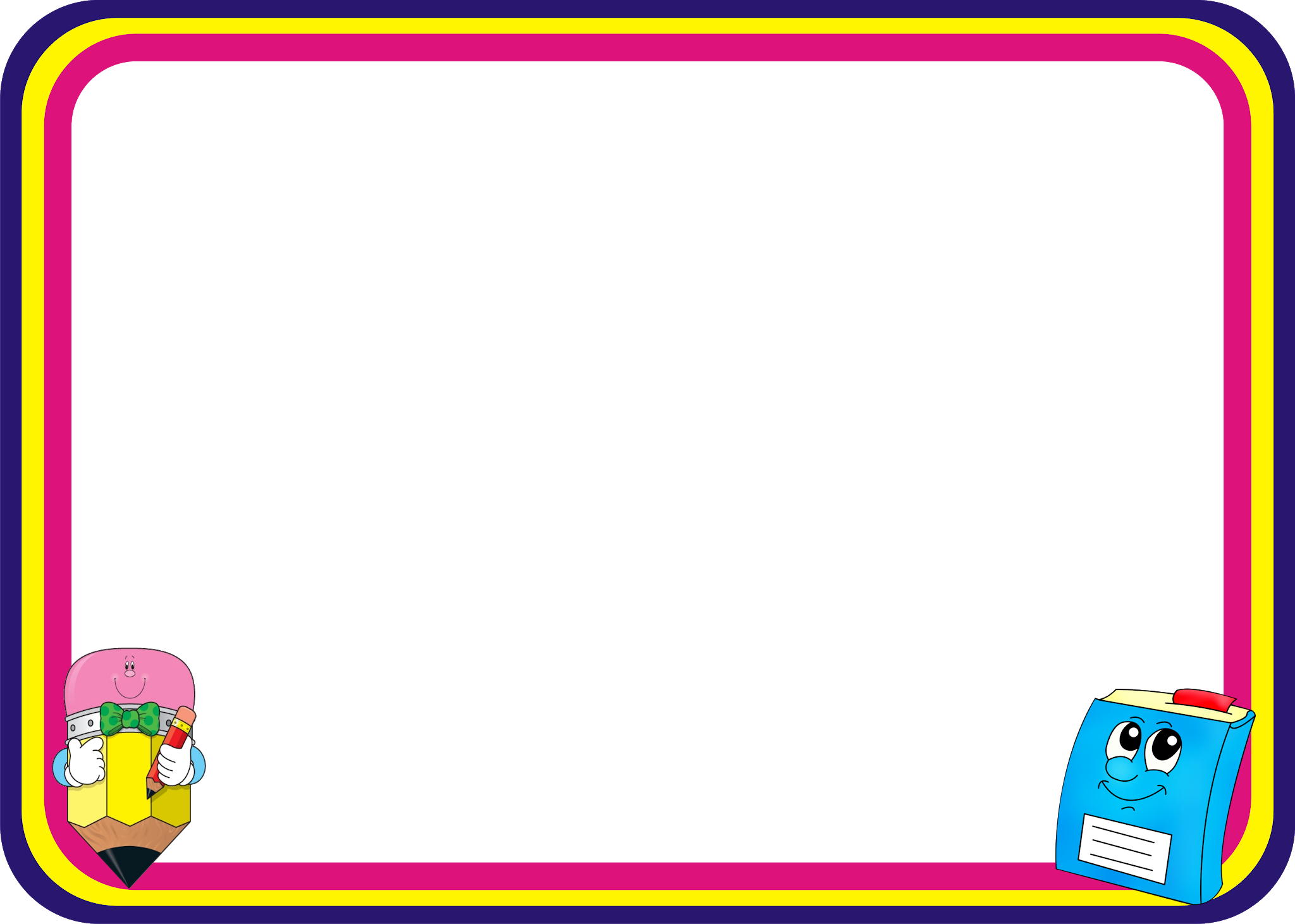 27-bet, 4-masala
Qaysi shakllarning 4 ta tomoni bor?
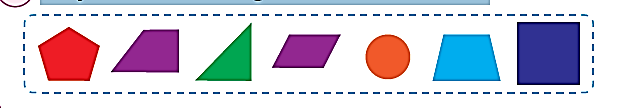 4 ta
- ta
4 ta
5 ta
4 ta
3 ta
4 ta
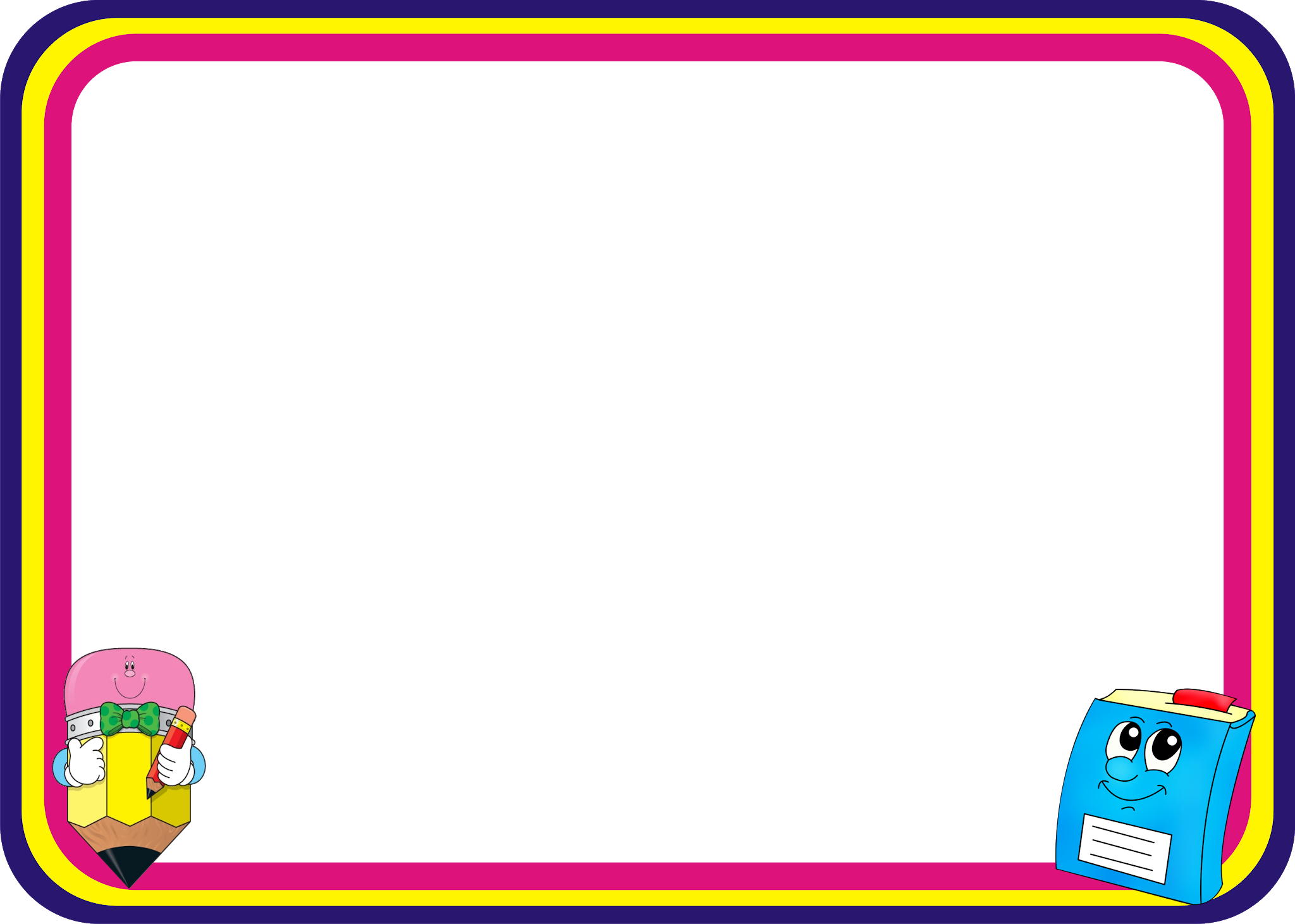 27-bet, 5-misol
Yulduzchalar o‘rniga mos sonlarni qo‘yamiz:
6
1 6
3 4
*
1 9
1
2 8
8
*
5
+
+
1
1
+
3
-
1
*
*
3 1
4 4
3 2
5 2
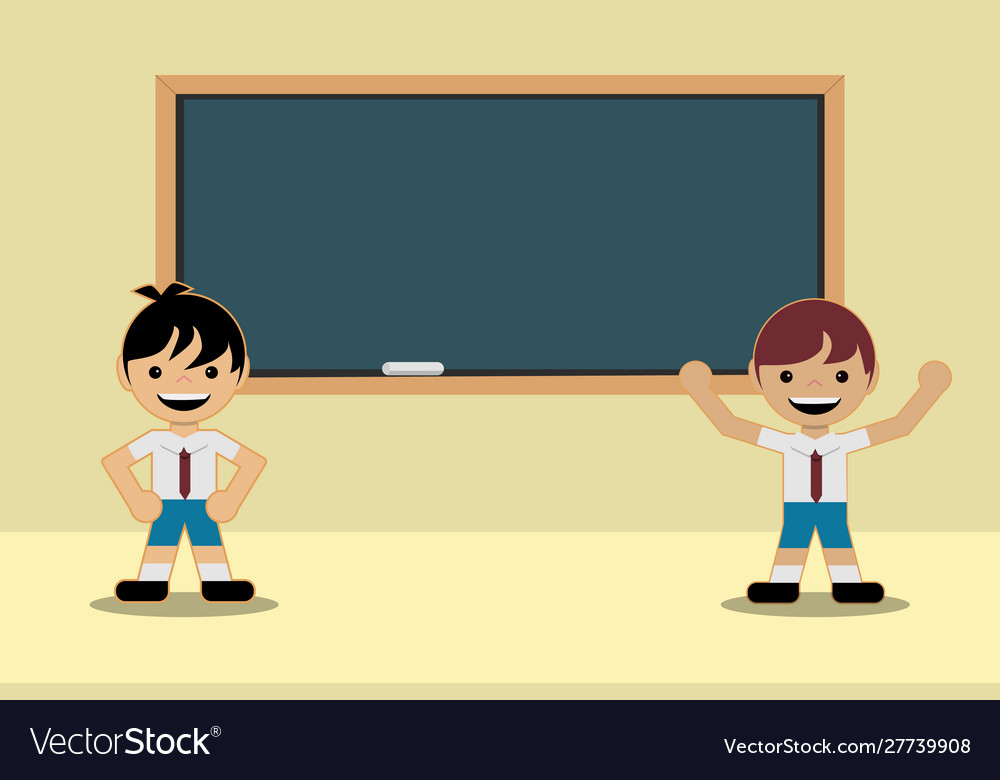 Mustaqil topshiriq:
27-bet, 
6-misol.
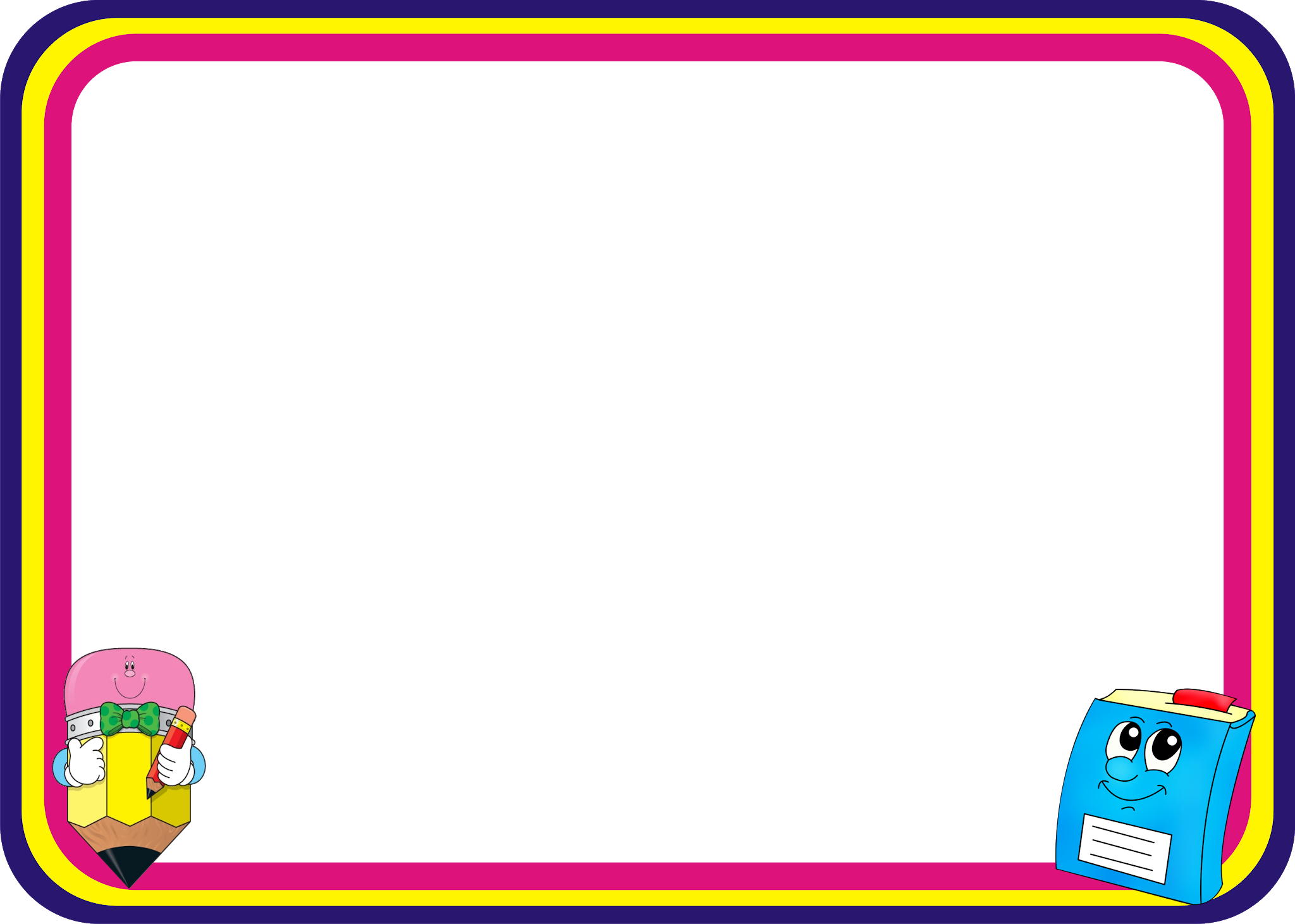 27-bet, 6-misol
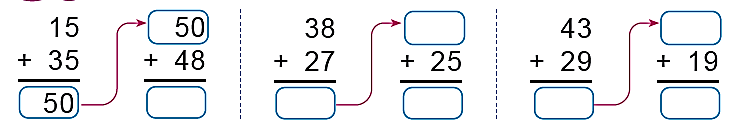 9 8
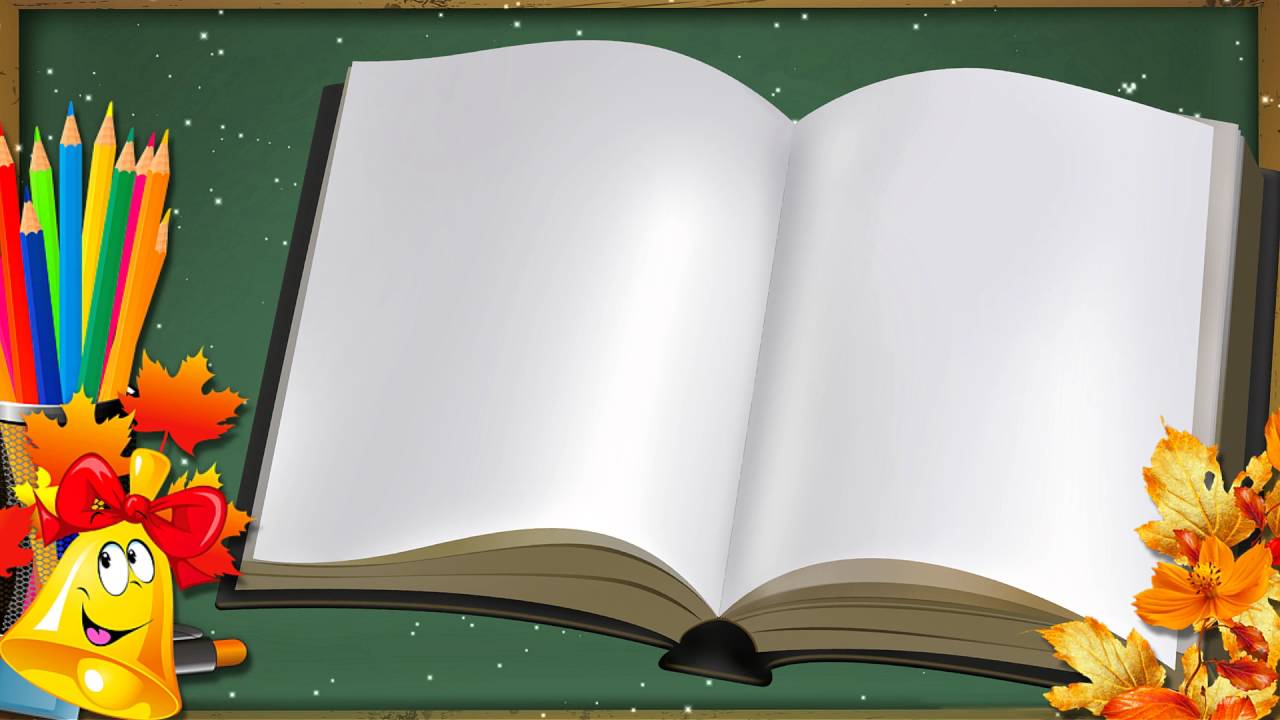 E’tiboringiz uchun
 rahmat!